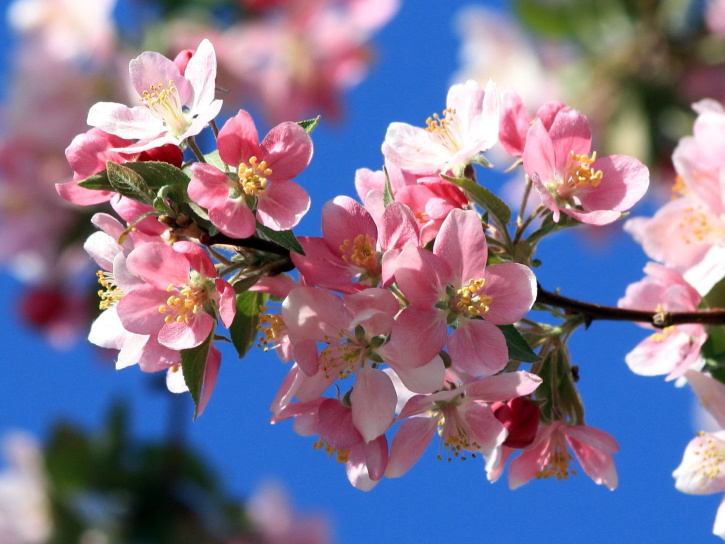 LAS FLORES
Alabado sea las floresque llenan nuestros días de alegría
Siempre debemos recordarque el mundo nunca se cansará de los colores
Questa foto di Autore sconosciuto è concesso in licenza da CC BY
Alabado sea las flores
que emanan aromas dulces y sublimes
Las flores son pacientes
y tan pronto como florecen, están listos para albergar insectos en busca de refugio
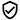 ¡Las flores pisoteadas todavía desprenden perfume!
Questa foto di Autore sconosciuto è concesso in licenza da CC BY-SA
Hecho por:-M.G.-E. Q.-M. M.-G. O. -N. S.3B Secondaria I grado